Two Approaches to Oral Presentations in Online Classes
Cindy Kenkel, ckenkel@nwmissouri.edu
 Joni Adkins, jadkins@nwmissouri.edu
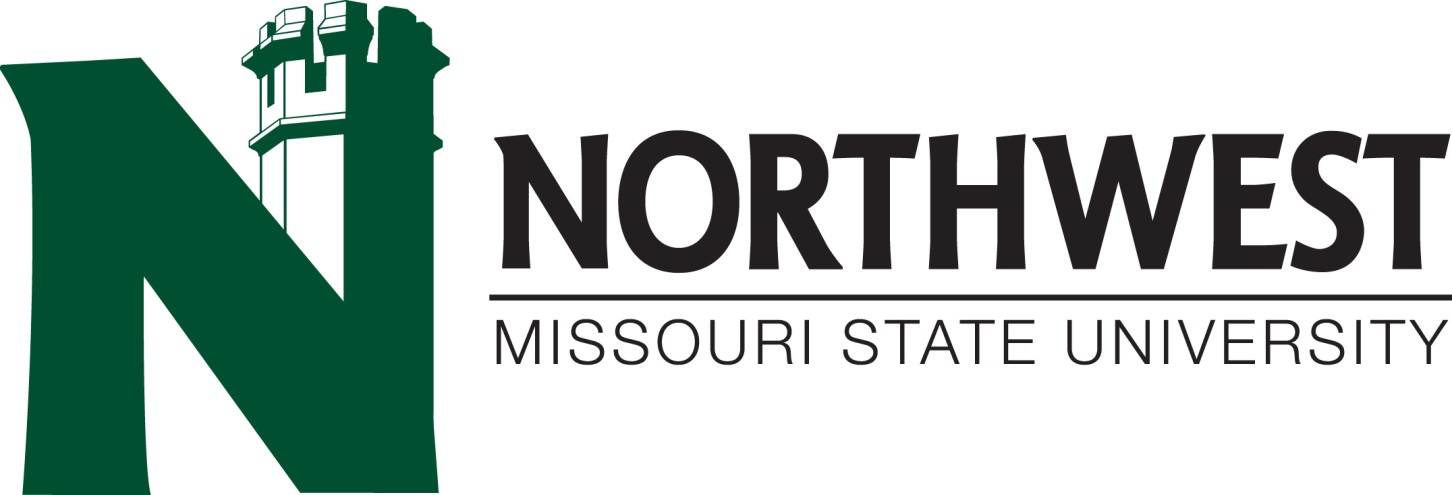 Faculty view of online quality was bleak -- 66% of  respondents saying LEARNING OUTCOMES  are inferior compared to traditional courses, 
and only 6% saying online is superior.
Source: Conflicted Faculty and Online Education
                                                              20??
Faculty view of online quality was bleak -- 66% of  respondents saying LEARNING OUTCOMES  are inferior compared to traditional courses, 
and only 6% saying online is superior.
Source: Conflicted Faculty and Online Education
                                                              2012
Between 2002 and 2009 the percentage of faculty who viewed 
online education as valuable and legitimate has only grown from 
27.6 % to ______%.
Between 2002 and 2009 the percentage of faculty who viewed 
online education as valuable and legitimate has only grown from 
27.6 % to 30.9 %.
Trying to tackle one element we believe
 contributes to this dismal view.
Online courses often eliminate 
oral presentations from their curricula, 





      which creates a serious void in a 
    student’s educational experience
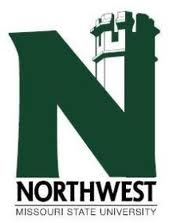 Learning Outcome:
Discuss 2 methods currently being used to 
ensure critical competencies, such as ORAL COMMUNICATION SKILLS, are being appropriately included in our online curriculum at Northwest.
How many of you teach a traditional course with a required presentation?
IT Mgt.                Business Comm
Rubric
Self/Peer Assessment
Mechanics of this don’t 
              need to be complicated
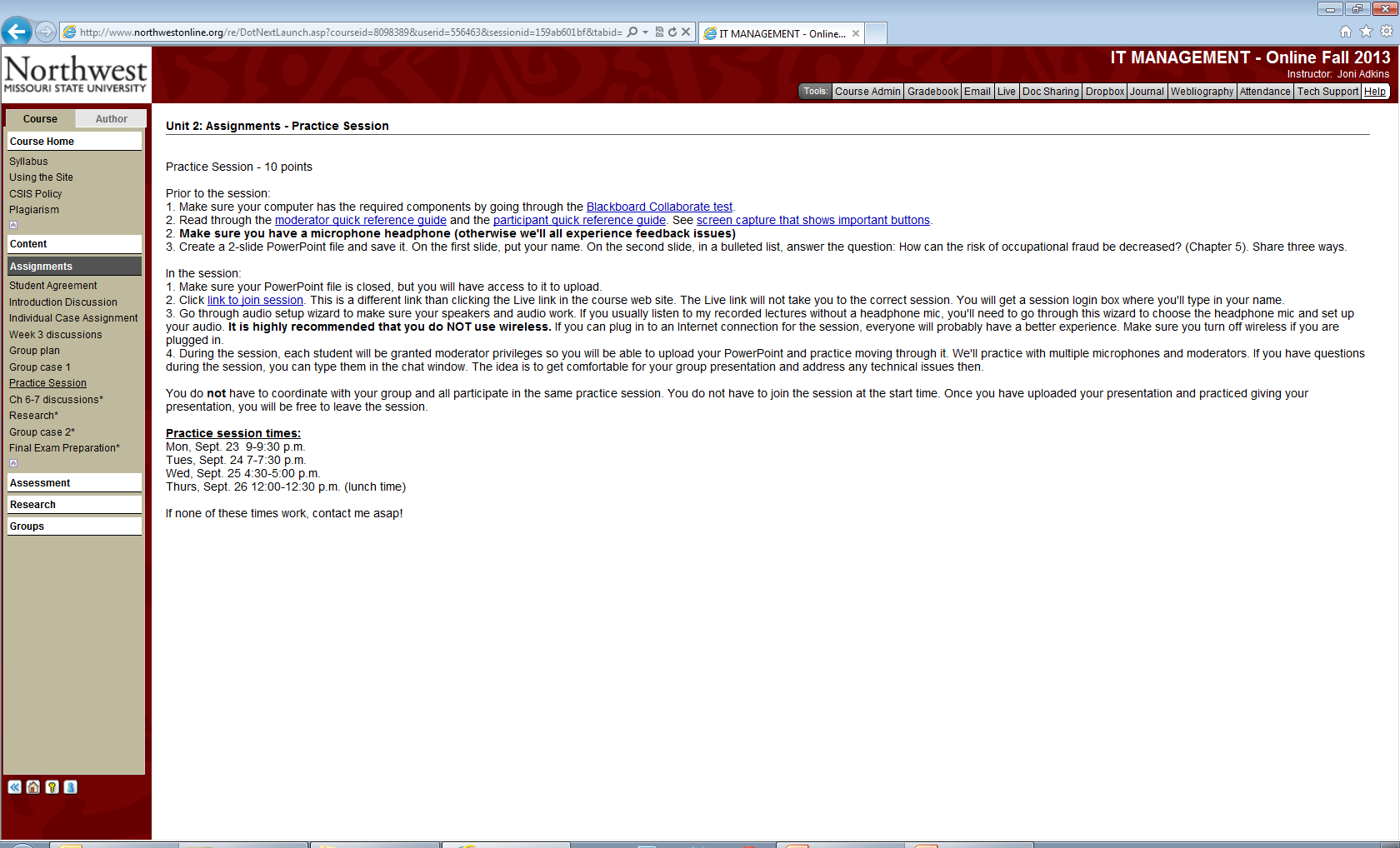 Practice session
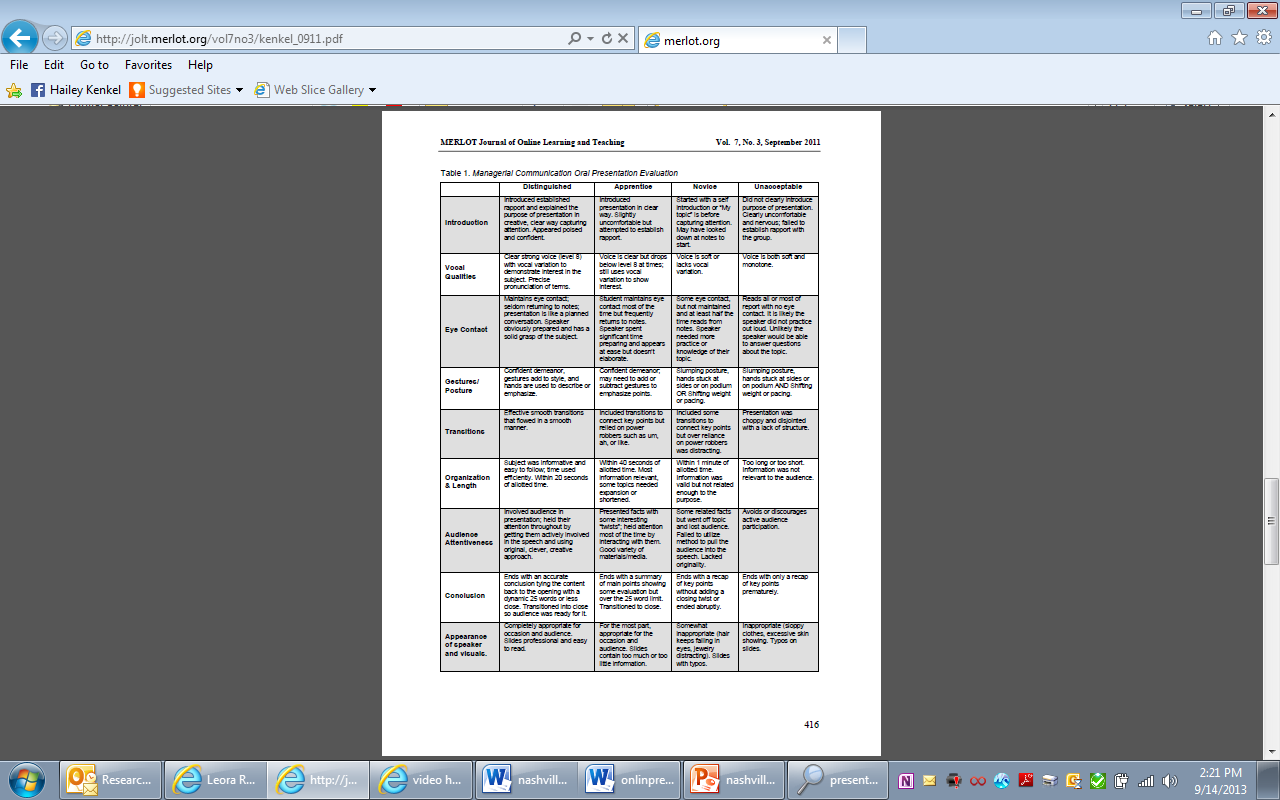 Developmental
IT Management Scoring Guide
Technology Limitations
No Audience
Obstacles
Recording tips
Student Feedback – Bus. Comm.
“Overall I enjoyed the class. I learned the same, if not more than I would have learned in a traditional classroom setting and I think it made it easier to do speeches not having 20 eyes staring at you while you prepared and gave your speech.” 
“I also did not like giving a presentation to a camera rather than a classroom, but I was glad that you had us give a presentation rather than not do any at all.” 
“I really enjoyed the presentations this summer because we weren't pressured to talk about a certain subject and I think that helps gain confidence in your public speaking skills. It was also a very easy task because the cameras were very easy to work with. I would highly recommend using that same tactic with future online courses.”
Student Feedback – IT Mgt.
“Overall, I think that the virtual presentations are a great way to practice presentations for an online class.  With more and more businesses going to virtual presentation I feel that this is a great way to prepare for the real world.”
“I think every online course should has virtual presentations. The future of business is not face to face.”
Where to park the video?
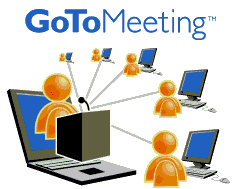 As online courses continue to be scrutinized for quality
Our View:
Important Learning Outcomes such as practicing oral presentations can no longer simply be overlooked or eliminated from the curriculum because it appears too difficult or cumbersome to integrate into the online class.
To learn more:
Kenkel, C. (2011). Teaching presentation skills in online business communication courses. MERLOT Journal of Online Learning and Teaching, 7(3), http://jolt.merlot.org/vol7no3/kenkel_0911.htm
Adkins, J. (2013). Virtual Teams and Synchronous Presentations: An Online Class Experience. Information Systems Education Journal, 11(4), 61-65. http://www.isedj.org/2013-11/N4/ISEDJv11n4p61.html